ADVANCED SECURITY TIPSWindows
Gary Paff
[Speaker Notes: Present Threats and Tips to Protect against them

Some areas I’ll indicate how you can execute Protection but some I won’t because of levels of expertise.

Should take about 40 minutes to an hour.  After that questions

Some of what’s presented is Basic and you may already be aware.]
IMPORTANT THINGS TO KNOW
HACKERS ARE OUT THERE

NO SYSTEM CAN BE 100% SECURED
	
USE BASIC PROTECTION IS A MINIMUM

OPERATING SAFER CAN BETTER PROTECT  YOU
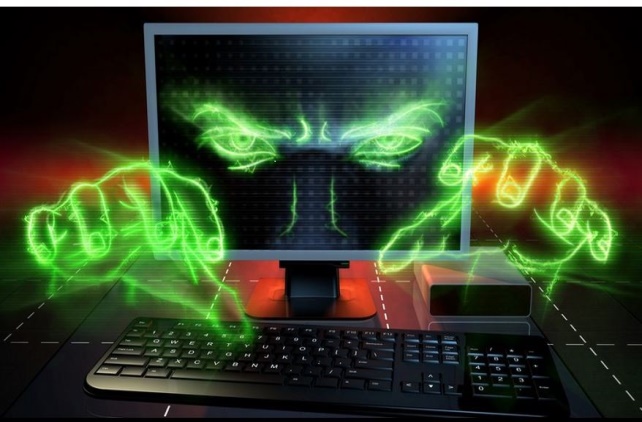 [Speaker Notes: Hackers are constantly trying to invade your system

No Anti Virus software will catch everything

You can take steps to minimize risk]
AREAS NEEDING PROTECTION
COMPUTER
PCs & MACS

CELLPHONES

TABLETS

WIRELESS ROUTER

USING THE INTERNET
[Speaker Notes: Computer
Router
Web Browsing]
BASIC PROTECTION
Computer Settings
 
Anti-Virus

Firewalls

Malware Blockers

Passwords
[Speaker Notes: Most average persons use BASIC PROTECTION.
	Anti Virus
	Firewalls
	Malware Blockers

Windows 7 thru11 has Firewall & Anti-Virus built in.  Previous versions use 3rd party software.]
ANTI-VIRUS
MUST have an Anti Virus program

MUST keep it updated.  Set for Auto Update

Protected ONLY from date indicated

    DON’T RUN COMPUTER WITHOUT IT

Don’t open attachments you can’t identify

USE ONLY ONE AV
[Speaker Notes: VIRUS CAN SNEAK IN VIA EMAILS OR WBSITES

AV  IDENTIFIES, WARNS AND BLOCKS SOFTWARE THAT IT KNOWS OR SUSPECTS TO BE A VIRUS

COMPANIES UPDATE AV DAILY WITH NEWLY IDENTIFIED VIRUSES

SOME AV ALSO USE ALGORITHMS AS WELL AS DAILY UPDATE

CAN ONLY USE ONE AT A TIME]
SOME POPULAR WIN & MAC
Total              https://www.totslav.com

Avast             https://www.avast.com/en

Avira             https://www.avira.com

Bitdefender   https://www.bitdefender.com

All have Free versions that are good
[Speaker Notes: Most Popular FREE AVs]
OPERATING SAFER
Modify Windows Settings 

Use Stronger Passwords

Two Step Authentication

Safe Email Accounts

Disable vulnerable software

Modify internet access settings

Using VPNs
ACCOUNT TYPE
Windows REQUIRES one Administrator

Default will always be “Administrator”

Set up a second User  as “Standard”. 

Sign in as “Standard” user
Can't change advanced settings. 
Can’t install programs.
Requires Administrator password.

Use the Administrator account ONLY when required
[Speaker Notes: MUST HAVE AN ADMINISTRATOR ACCOUNT TO MANAGE WINDOWS.
	During install Windows defaults to this type
	If hacked while on line, Hacker can control computer


Setup a “Standard” account and sign in with this account
	
	Standard account can do almost anything that you can do with an administrator account.
	Can’t do things that will effect other users
	If tried, Message will asking for the ADMINISTRATORS PASSWORD]
Change Account TypeGo to Control Panel and open “User Accounts “ Click Manage another Account then Add an Account
[Speaker Notes: Go into Control Panel and Click on “Users”

Navigate by “Manage another account” and “Add New User”

SET UP AS “STANDARD”]
FIREWALL
Not all Firewalls are perfect
Win 7 thru 11 have a built in Firewall
Security Suites will replace it if installed
Routers have a built in Firewall
MAC Ios has also but must be activated


ZONE  ALARM
https://www.zonealarm.com/software/free-firewall
[Speaker Notes: Windows Firewall usually is enough
MACS not automatically turned on

Recommend you use a Firewall in Computer even if you have a router
	Router Firewall blocks only “IN”
	Most Computer Software blocks IN & OUT]
PORTS
Some software require open ports for access
Could make you vulnerable
Unless required, all should be closed
You can Test for open ports

https://www.grc.com/x/ne.dll?bh0bkyd2
PORT TESThttps://www.grc.com/x/ne.dll?bh0bkyd2
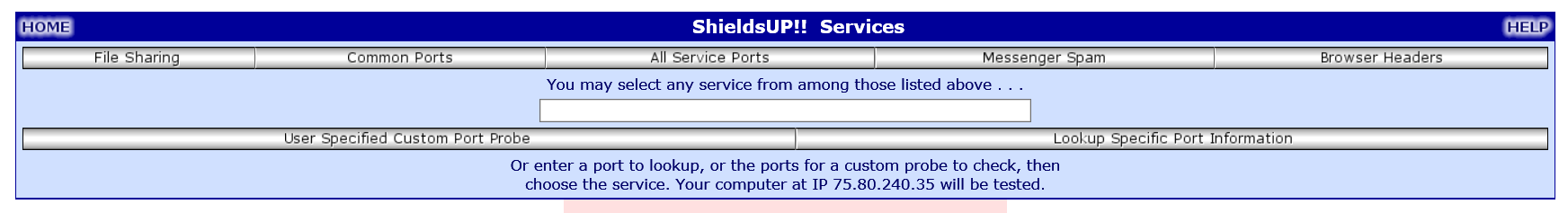 [Speaker Notes: Link will take you directly to the Test

Click Proceed

Click All Service Ports

Test will start automatically]
SUMMARY
[Speaker Notes: Let it run until “Summary”

All Green means Firewall is working

Open port shows as RED]
PASSWORDS
Strength of the password is your BEST defense 

Strength is determined by combination of 
       character and length






       
         https://howsecureismypassword.net/
[Speaker Notes: Strength of the password is your BEST defense 
Strength is determined by combination of character and length
Link to check strength]
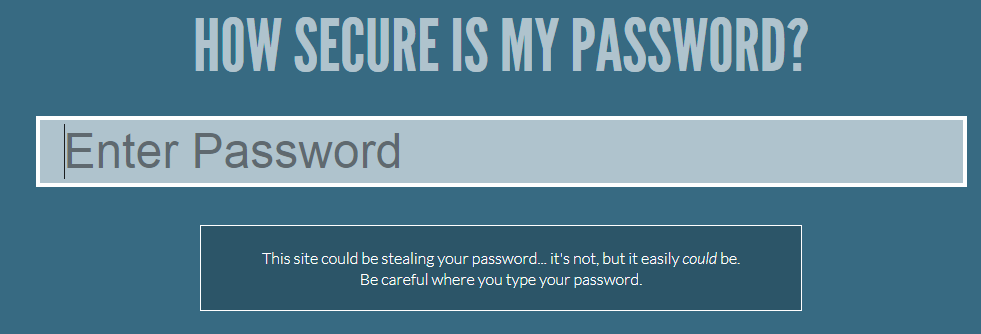 goodheart  		
goodHeart		
goodHeart&		
$goodHeart&	
https://howsecureismypassword.net
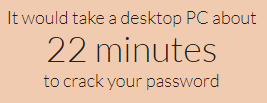 [Speaker Notes: Basic 8 letters		22 minutes
Same with one Cap 		8 Days
One Cap plus Character		14 years
Added one more character		927 Years]
TWO STEP AUTHENTICATION
Some sites allow or Require Two Step Authorization
        Google, Facebook, Microsoft, Apple
        Banks, Brokerages etc.
		USE IT IF AVAILABLE
How does two-factor authentication work?
You need to provide two pieces of information to get into your account. 
         The first is your password. 
         The second is another code which may be
         sent by phone or text
[Speaker Notes: Second Authenticator

Can be Second User and Password

Can be Numonic Figure or sent via Text or Phone]
EXAMPLE
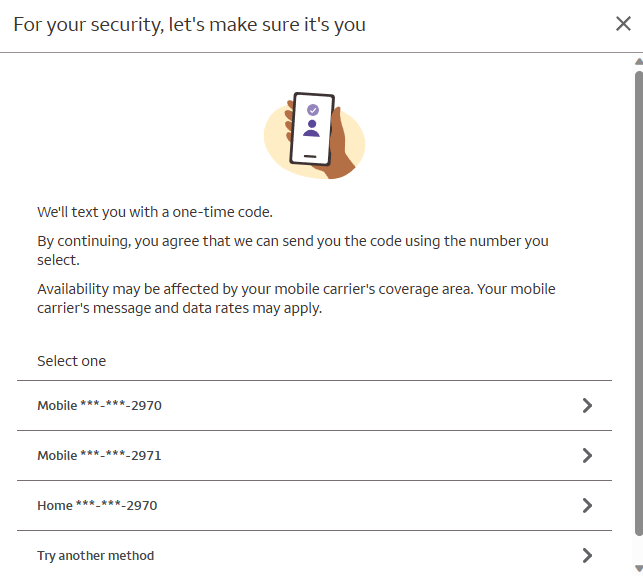 [Speaker Notes: In this case I use same ID but Different passwords]
CODE ENTRY
SMARTPHONES & TABLETS
Several of listed AVs are compatible

LOOKOUT for Apple & Android
 
https://www.lookout.com/life
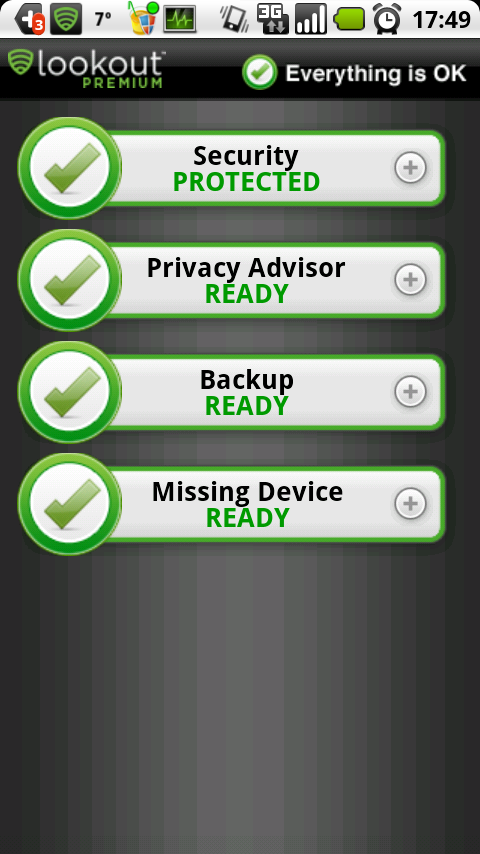 [Speaker Notes: ALSO NEEDS PROTECTION]
ROUTER SECURITY
Most Routers come with set security

Change the default name of your router.

Change your router's pre-set password

Verify Encryption

Two Types of encryption
TKIP & AES.  Most new Routers Default to AES
Router and Computer must be set to same type

 Two best Methods of encryption to use: 
		WPA2-PSK or WPA3-SAE.
[Speaker Notes: WPA3-SAE newest and most secure
	WPA = WI-FI Protective Access,  PSK = Phase Shift Keying

WEP Basic DON’T USE IF YOU HAVE ALTERNATIVE  Older Verizon routers preset to WEP

Types;   ……….TKIP (Temporal Key Integrity Protocol 
                                                               or 
	       AES  (Advanced Encryption Standard  (uses different methodology to encrypt)]
DISPOSABLE EMAIL
An email account when you don’t want to give out your primary email.
Valid when used
Can be set up with expiration date
Infected attachments (virus/malware) contained
Less “Junk” mail in personal mail
Shouldn’t be used for Finance or sites with Sensitive information 
 Two with different features
	   https://www.temporarymail.com
	   https://www.emailondeck.com
[Speaker Notes: May or may not require Passwords]
Insecure and Awful SoftwareJAVA
Used to develop Software

        Used by Hackers to infiltrate

Not needed 99.5% of the time by users
 
At a Minimum, KEEP IT CURRENT

Should be Disabled or Uninstalled
Disable in Browsers Add Ons
Uninstall in Control Panel
[Speaker Notes: Some Software requires Java to run
Can install at that time]
ActiveX
Some websites need ActiveX to view it.

Can be compromised

Browsers asks if you want to install the ActiveX.

If ActiveX is not essential, avoid installing
WEB SECURITY
Best Defense
Don’t open suspect sites or email
Don’t use real information 
Wrong Answer to question
Remember the false information
Use an anonymous Search Engine 
Duckduckgo.com 
Google not anonymous
Use encrypted connection when possible
[Speaker Notes: Answer Security questions with different answers.  Could use “Gettysburg Address”
Change Date of Birth

Duckduckgo.com.  Does not track user. Runs as fast as Google.  Great for basic searches ie: Maps, Movie times, Restaurants etc]
MALWARE
Unwanted Software 
Mostly  Worms,  Trojans, Adware , Virus 

Most are caught with AV software but not all 

Need Anti-malware software to find & remove
Malwarebytes      https://www.malwarebytes.com
Superantispyware: http://www.superantispyware.com
[Speaker Notes: Short for “Malicious Software
Virus attaches itself to a file.  File needs to be open to spread
Worms Replicates itself to spread. Similar to Virus but will spread by itself
   Can be by just visit to site
Trojan Worst type. Appear to legit software but can disrupt computer operation, wipe out discs

Adware or Ransom Ware.  Holds computer hostage
Free Versions  Run once a week MINIMUM]
VPN(Virtual Personal Network)
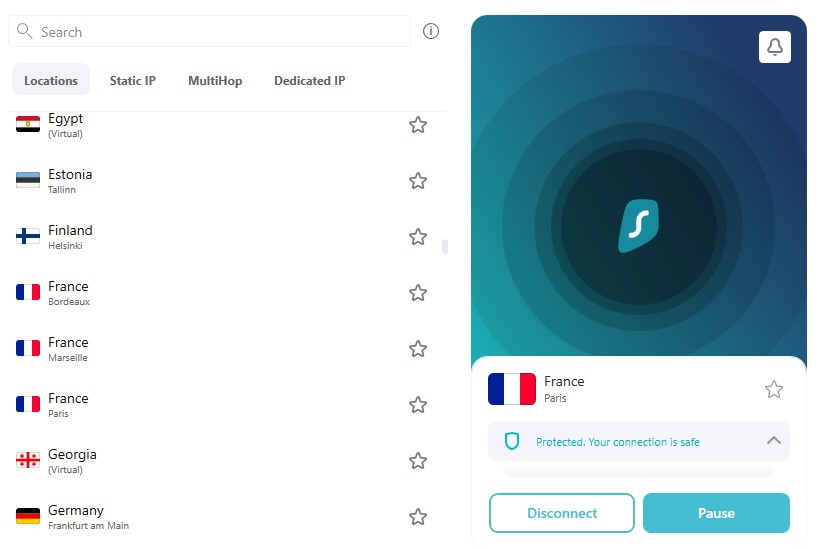 [Speaker Notes: Has Pros and Cons

Acts like an additional Firewall
Allows user to use an IP address in another location
Makes REAL location “Stealth”


Some sites may not load through a VPN
Would require user to either Pause or disconnect]
CONCLUSION
Use available Security Software

Run Security software as needed (once a week)

Stay Alert